DECISION MAKING | GATHERING INFORMATION
MYSTERY PERSON #1
MIKA LEE
You were born in Fiji. 
Your birthday is October 2. 

You have no middle name.

You moved to Australia with your family last year.

You have one sister and one brother.

Your sister is older than you, and your brother is younger. 

Most of your relatives live in Australia, but you have an aunt, uncle, and cousins who live in New Zealand.

Your family has two pets: a dog named Mister and a cat named Spike.

You speak Fijian as well as English.

Your favourite foods are spaghetti, fish, and ice cream.

Your favourite color is orange.

Your favourite sport is basketball.

You like to play video games, swim, and ride your bike.

You would like to be a veterinarian someday.

You would also like to be a professional basketballer.

You would like to travel around the world someday.
© 2022 OVERCOMING OBSTACLES
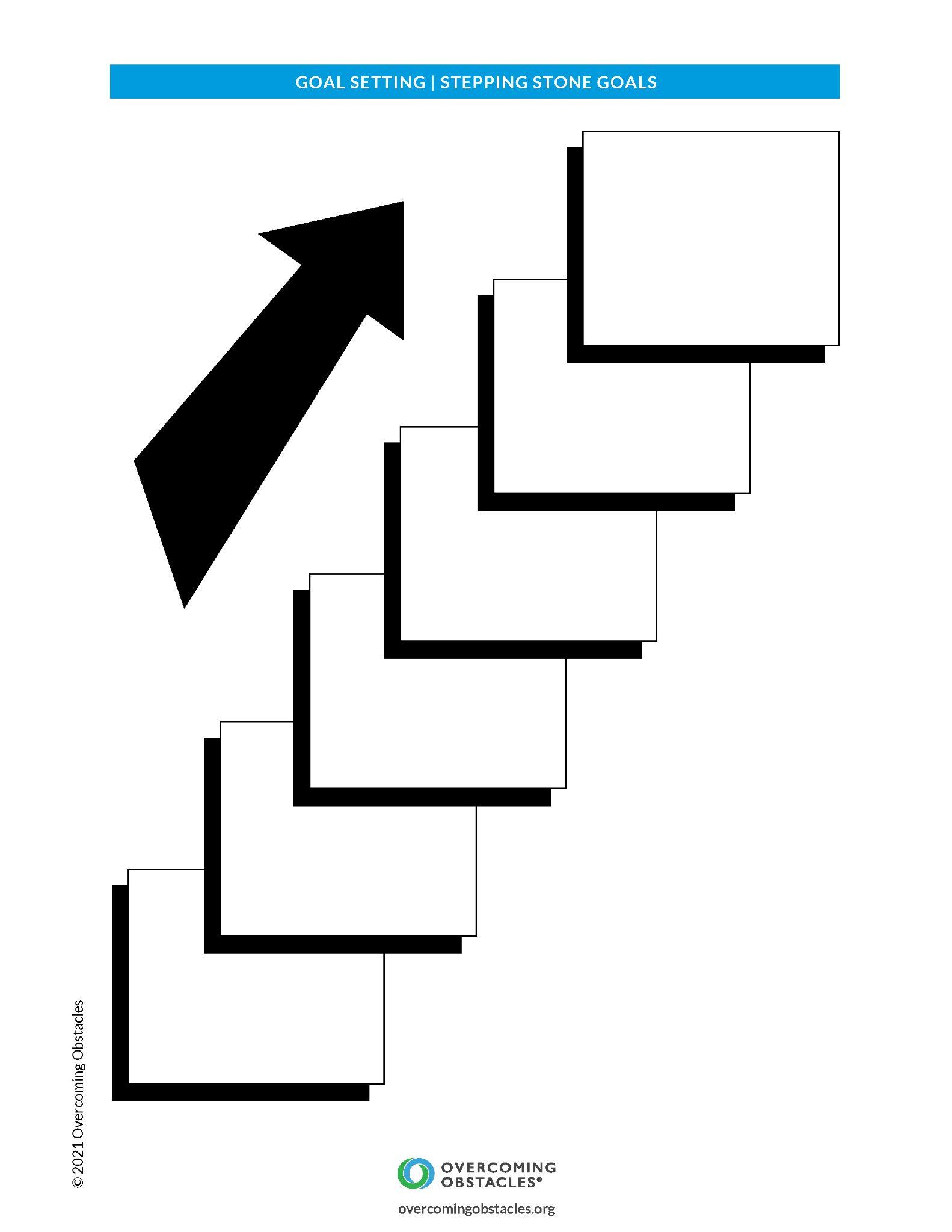